Mentor DCN 1-19-00xx-00-ICne
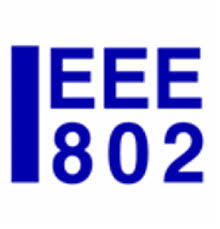 FFIoT Status Report – IEEE 802 Nendica
Nader Zein (NEC Europe Ltd - NLE)

Vienna - Austria 
 July 15, 2019
1
Outline
Outcome from call for comments on 2nd Draft FFIOT report
Status of Consolidated Comments resolution
Plan
2nd call for comments FFIoT Report
2nd Call for Comments: 2019-03-22 through 2019-04-12 (Extended 2019-04-15)
Nendica Draft Report: "Flexible Factory IoT: Use Cases and Communication Requirements for Wired and Wireless Bridged Networks" 802.1-19-0026-00-ICne 
agreed as a Nendica Draft Report, 2019-03-12
Summary:
A total of 201 comments are received (1 added during comments resolution), of which:
18 are technical comments
183 are editorial comments
The consolidated comments sheet includes the editor proposed resolutions in https://mentor.ieee.org/802.1/dcn/19/1-19-0033-00-ICne-consolidated-ffiot-comments.xlsx 

Comments received from:
Roger Marks
Kenichi Maruhashi
Karl Weber
FFIoT whitepaper call for comments status
Since the end of the 2nd call for comments, we had 4 conference calls and 1 face to face meeting during which we conducted comments resolution.
2019-06-17 09:00 ET – Minutes
2019-06-05 14:00 ET – Minutes
2019-05-20/21, Salt Lake City – Minutes
2019-05-07 9:00 ET – Minutes
2019-04-24 11:00 ET – Minutes
Final consolidated FFIoT comments in https://mentor.ieee.org/802.1/dcn/19/1-19-0033-07-ICne-consolidated-ffiot-comments.xlsx  
editorial comments : 
158 Accepted
7 revise
0 reject
18 differed/pending  clarification and resolution
Technical comments :
9 Accepted
8 revise
1 reject
Updated draft in 1-19-00xx-ICne is proposed as new New Nendica FFIoT report
Plan
Draft 1.19-0026-01-Icne is submitted at this week Plenary meeting in Vienna to be accepted as New Nendica FFIoT draft.
The New draft is stable with only 18 technical comments received during the 2nd call for comments period and they have been all resolved.
Conduct a Final Call for comments to approve forwarding the new draft to IEEE SA for processing and publications with editorial comments only accepted.
The period of the call for comments is for 3 weeks.
Motion to start final review of 3rd Draft FFIoT report
Motion
To accept the Flexible Factory IoT report titled “Flexible Factory IoT: Use Cases and Communication Requirements for Wired and Wireless Bridged Networks” in 1.19-0026-01-Icne as the new “Nendica Draft Report” and initiate a 21-days Final Call for Comments restricted to editorial comments only starting July xx, 2019 (to be decided but not later than end of the week Friday July 19).

Moved by: Nader Zein		
Seconded by : 	
Yes:		
No: 			
Abstains: